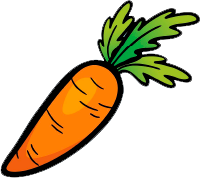 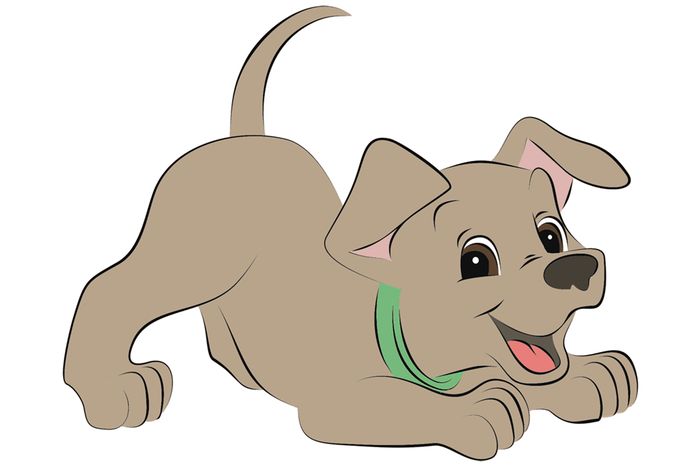 КТО ЧТО ЕСТ?
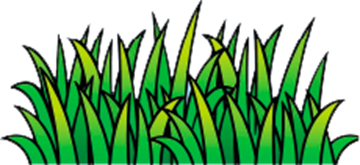 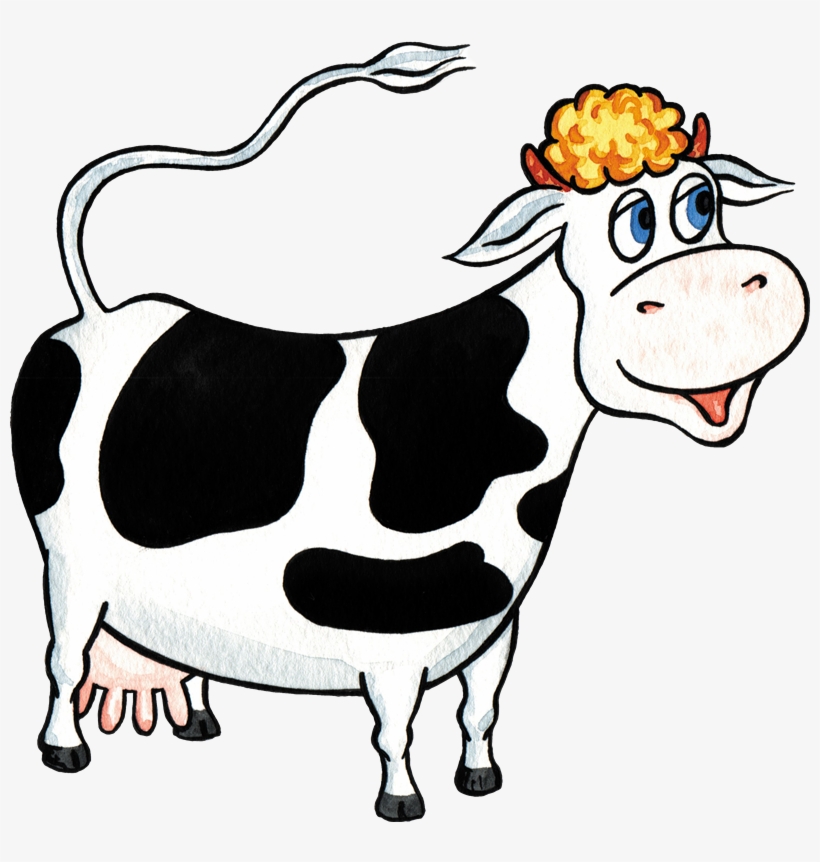 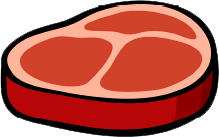 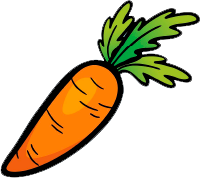 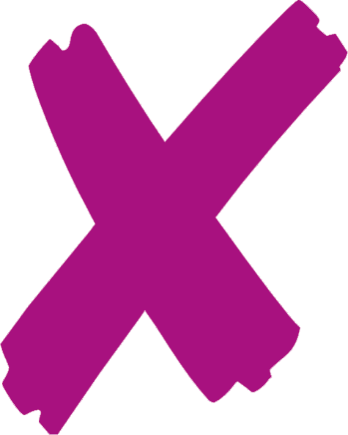 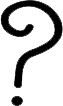 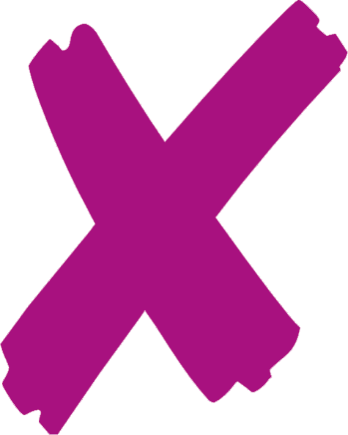 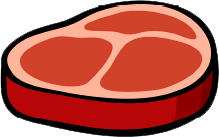 КОРОВА ЛЮБИТ
 ТРАВУ
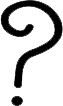 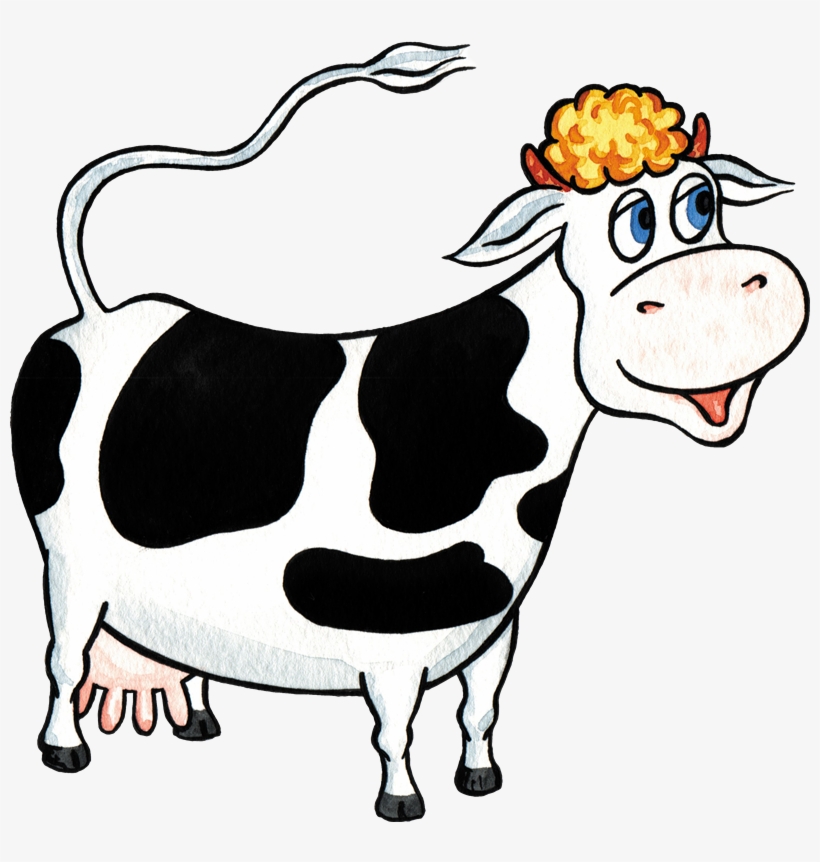 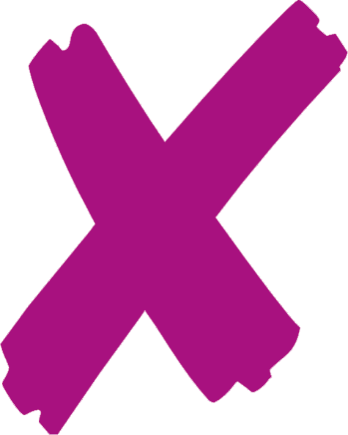 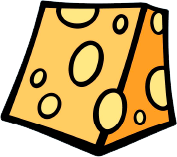 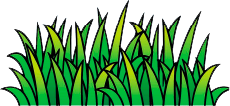 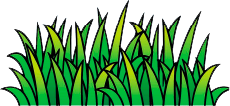 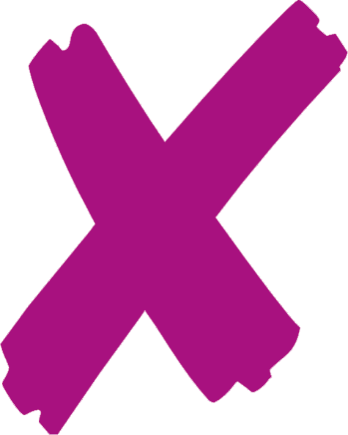 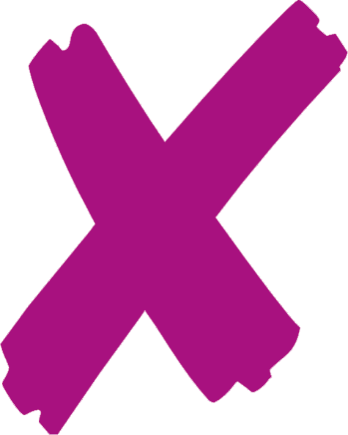 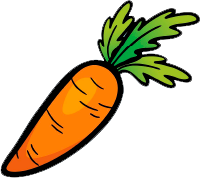 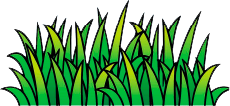 СОБАКА ЛЮБИТ
 КОСТОЧКИ
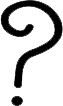 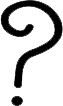 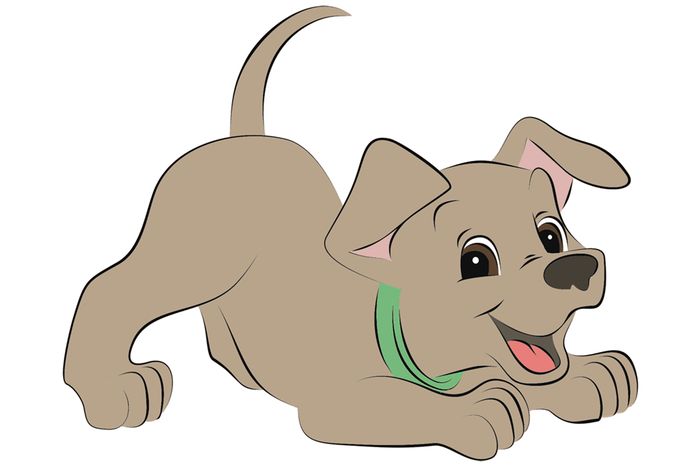 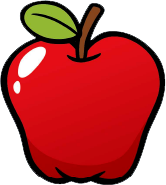 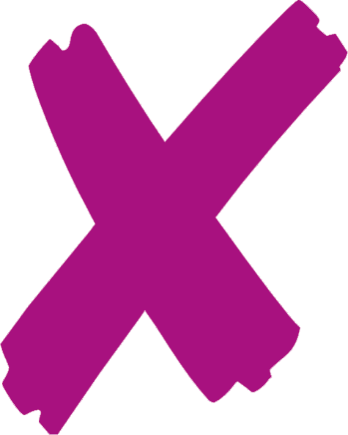 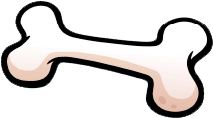 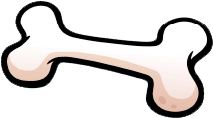